立体的投影
第3章
3.3　曲面立体及其表面上的点和线
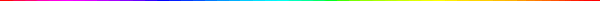 3.3.1　曲面立体
表面由曲面或者曲面和平面所构成的立体称为曲面立体。
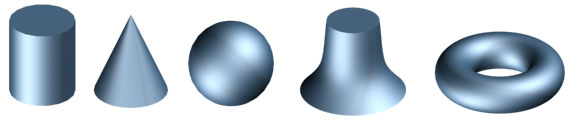 有的曲面立体各表面相交形成轮廓线；
有的曲面立体既有轮廓线,还有尖点;
有的曲面完全由光滑的曲面围成。
3.3　曲面立体及其表面上的点和线
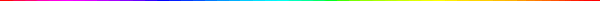 3.3.1　曲面立体
表面由曲面或者曲面和平面所构成的立体称为曲面立体。
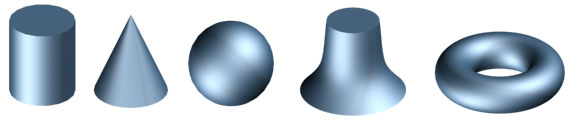 绘制曲面立体的投影，除了需要画曲面立体轮廓线和尖点的投影外，还要画出曲面对投影面转向轮廓线的投影。
3.3　曲面立体及其表面上的点和线
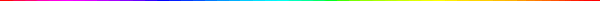 3.3.1　曲面立体
转向轮廓线是某投影面的投射线与曲面相切的切点的集合,是曲面上相对于该投影面可见与不可见部分的分界线。
3.3　曲面立体及其表面上的点和线
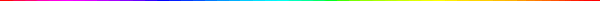 3.3.1　曲面立体
某些曲面立体可以看作由一条线按一定规律运动形成，这条运动的线称为母线，而曲面上任一位置的母线称为素线。
工程中用的最多的曲面立体是回转体，如：圆柱、圆锥、球、圆环等。
顶    面
圆柱面
底   面
3.3.2　典型的曲面立体
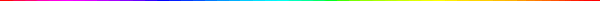 1.　圆柱
1）　圆柱的投影
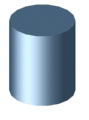 形体特征
圆柱由圆柱面、顶面和底面围成。
圆柱面的形成
圆柱面由直线绕与它相平行的轴线旋转而成。
圆柱面上所有素线都与轴线平行。
1.　圆柱
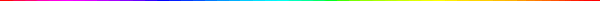 1）　圆柱的投影
2)　圆柱表面上的点和线的投影
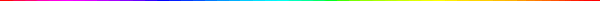 【例】已知属于圆柱面上各点的一个投影，求
　　　它们的另外两个投影。
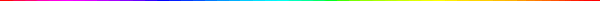 (e )
c
e
c
b
b
d
d
a
a
e
d
c
a
b
【例】已知圆柱面上的曲线AD的正面投影，
　    求其另外两个投影。
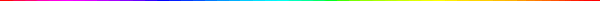 作 图
b
b
1
2
(1)
2
①作出曲线上所有特殊点（包括最上、下、左、右、前、后点，与中心轴线和转向线的交点）；
②作出适当数量的一般位置点；
③判断可见性，并连线。
(a)
a
c
c
3
3
d
d
a
1
b
(d)
2
(3)
c
圆锥面
底   面
2.　圆锥
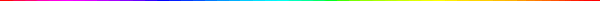 1）　圆锥的投影
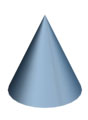 形体特征
圆锥由圆锥面和底面围成。
圆锥面的形成
圆锥面由直线绕与它相交的轴线旋转而成；
圆锥面上所有素线都与轴线相交于锥顶点。
2.　圆锥
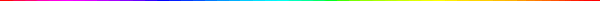 1）　圆锥的投影
2)　圆锥表面上的点和线的投影
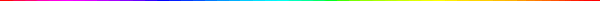 【例】 已知圆锥面上的曲线AD的水平投影，
       求其另外两个投影。
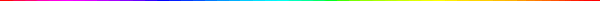 作 图
c
c
3
3
①作出曲线上所有特殊点（包括最上、下、左、右、前、后点，与中心轴线和转向线的交点）；
②作出适当数量的一般位置点；
③判断可见性，并连线。
(2)
2
4
4
d
(b)
b
(1)
a
d
1
(a)
b
2
(1)
(a)
c
3
4
d
3.　球
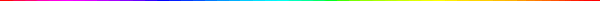 1）　球的投影
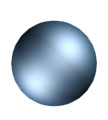 形体特征
球由球面围成。
球面的形成
球面由半圆绕其直径为轴线旋转而成。
3.　球
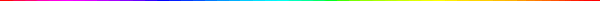 1）　球的投影
2)　球表面上的点和线的投影
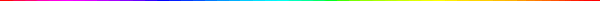 【例】 已知圆球面上的曲线AD的正面投影，
       求其另外两个投影。
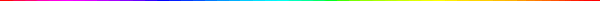 作 图
（a）
a
①作出曲线上所有特殊点（包括最上、下、左、右、前、后点，与中心轴线和转向线的交点）；
②作出适当数量的一般位置点；
③判断可见性，并连线。
1
（1）
b
2
（b）
c
（2）
c
d
3
3
d
(d)
a
(3)
(c)
1
b
(2)
4.　圆环
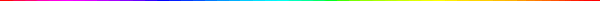 1）　圆环的投影
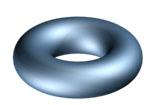 形体特征
环由环面围成。
圆环面的形成
环面由圆绕圆平面上不与圆心共线的直线为轴线旋转而成。
由圆母线外半圆回转形成的曲面称为外环面；由圆母线内半圆回转形成的曲面称为内环面。
轴线的水平投影
4.　圆环
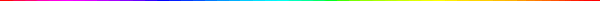 1）　圆环的投影
轴线的水平投影积聚为一点（对称中心线的交点）。
圆母线的水平投影成为直线，延长后通过轴线的有积聚性的水平投影。
圆心O旋转成的水平圆的水平投影，用点画线表示。
正面投影中，上、下两条水平线是圆母线上最高点C和最低点D旋转形成的纬圆的正面投影。
正面投影的转向轮廓线是平行于正面的两条圆素线和上下两条水平线。
水平投影的转向轮廓线是圆母线上离轴线最远的点A和最近的点B旋转形成的最大和最小的纬圆的水平投影。
4.　圆环
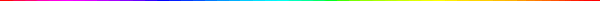 1）　圆环的投影
环面正平投影的转向轮廓线:
环面水平投影的转向轮廓线:
m'
（n'）
2)　圆环表面上的点和线的投影
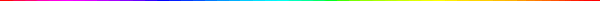 纬线圆法
（n）
m
【例】已知圆环面上的曲线AD的水平投影，
      求其另外两个投影。
c
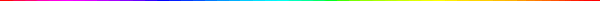 作 图
2
(3)
b
(d)
1
①作出曲线上所有特殊点（包括最上、下、左、右、前、后点，与中心轴线和转向线的交点）；
②作出适当数量的一般位置点；
③判断可见性，并连线。
a
d
3
(a)
(1)
c
2
b
作　　业
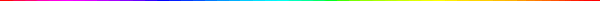 第三次课作业：
（曲面立体及其表面上的点和线）
P13：1，2，4，6